INTRODUCCIÓN A LA COMUNICACIÓN
PARTE 1: LENGUA Y CONTEXTO CULTURAL
TEMA1: LENGUA E INDIVIDUO
REFERENCIAS:
El ppt posee recortes de la sgt. dirección electrónica:

Mc Graw (s.f) La comunicación humana. [en línea] disponible en: http://www.mcgraw-hill.es/bcv/guide/capitulo/8448171527.pdf [03/14]
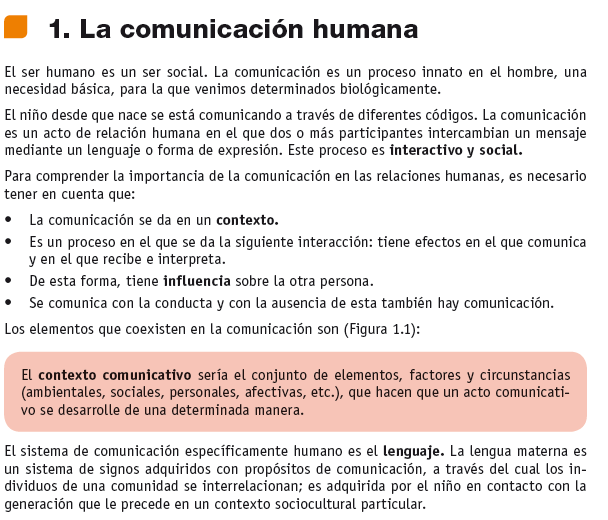 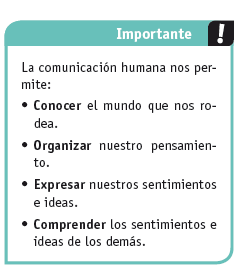 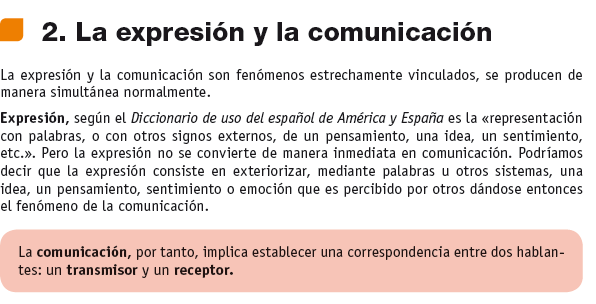 Escribe todos los verbos que se relacionen con comunicar.
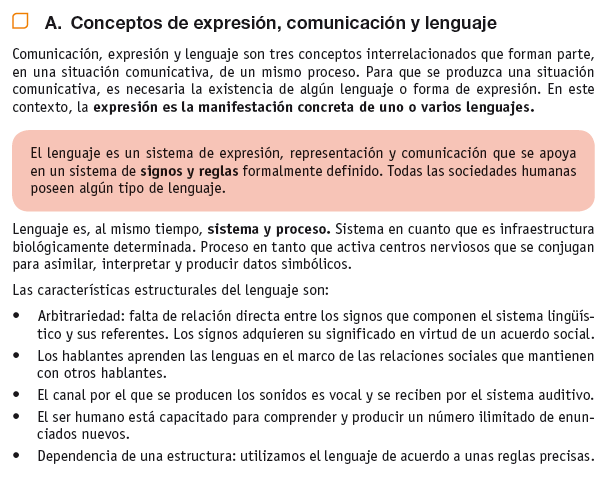 Debe decir LENGUA
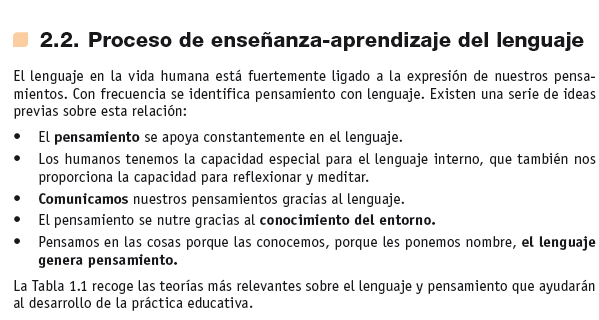 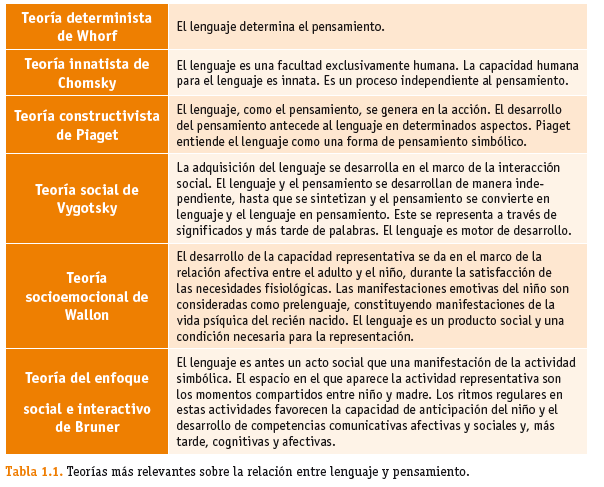 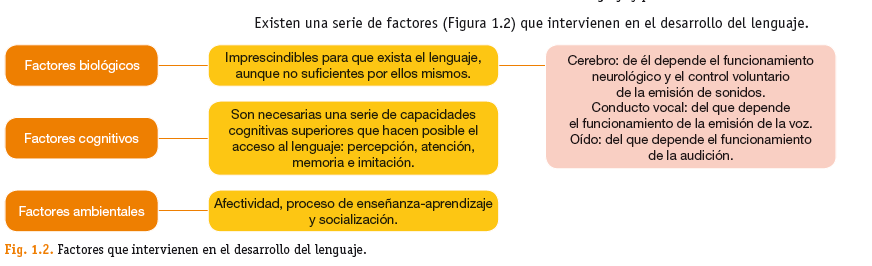 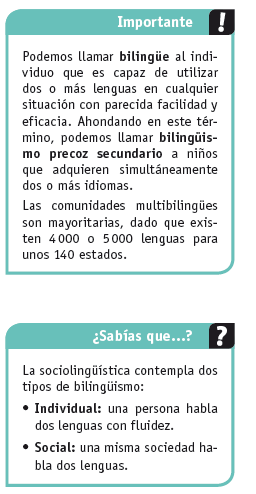 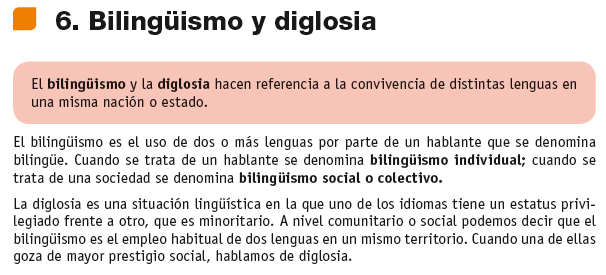 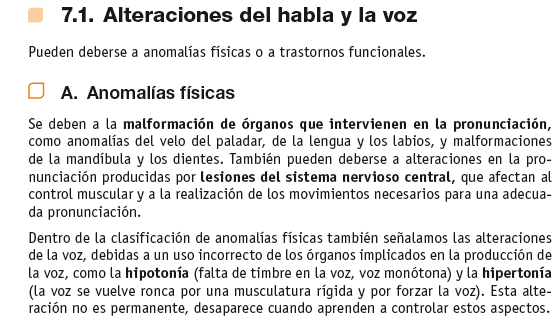 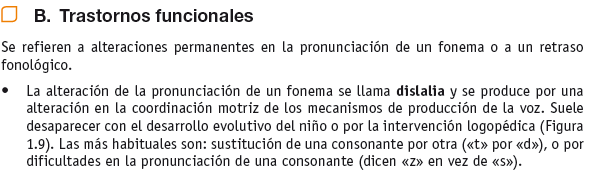 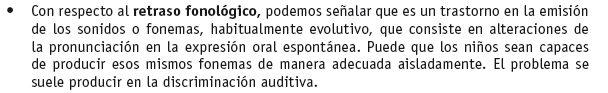 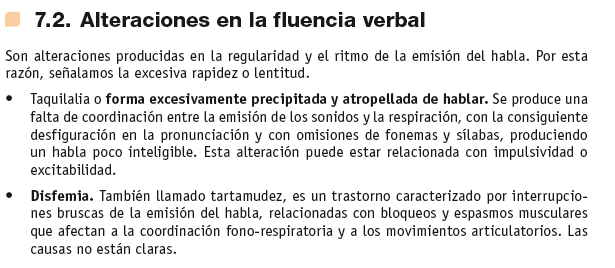 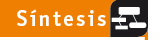 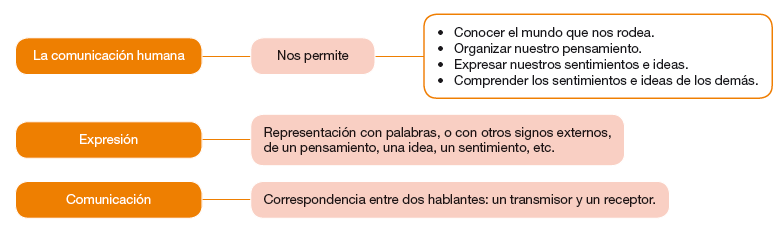